Office Mix
Google Search 
Office Mix Free Download
https://mix.office.com/en-us/Home
or
https://www.microsoft.com/en-us/download/details.aspx?id=47682
https://mix.office.com/en-us/Home
https://www.microsoft.com/en-us/download/details.aspx?id=47682Note: Windows Office 2013 or newer required
Click on Run
Once Mix is installed.  A Mix tab will be on PowerPoint
I suggest you open your PowerPoint presentation and 
open a new PowerPoint for recording your Mix.
Click on Mix tab.   Then on Screen Recording
Click on Select Area,  then expand dotted line to include your screen
To start the recording click on Record
[Speaker Notes: You should also have the power point presentation you want to record open.]
Mix will count down 3, 2, 1 before it starts recording your voice
After you hit the Record button, open the application you want to show on the screen while you talk.  
Office Mix will record what is showing on your screen simultaneously with your your voice.
When you finish, move your mouse to the top of the screen to get the dropdown menu shown below.
Click here to stop the recording.
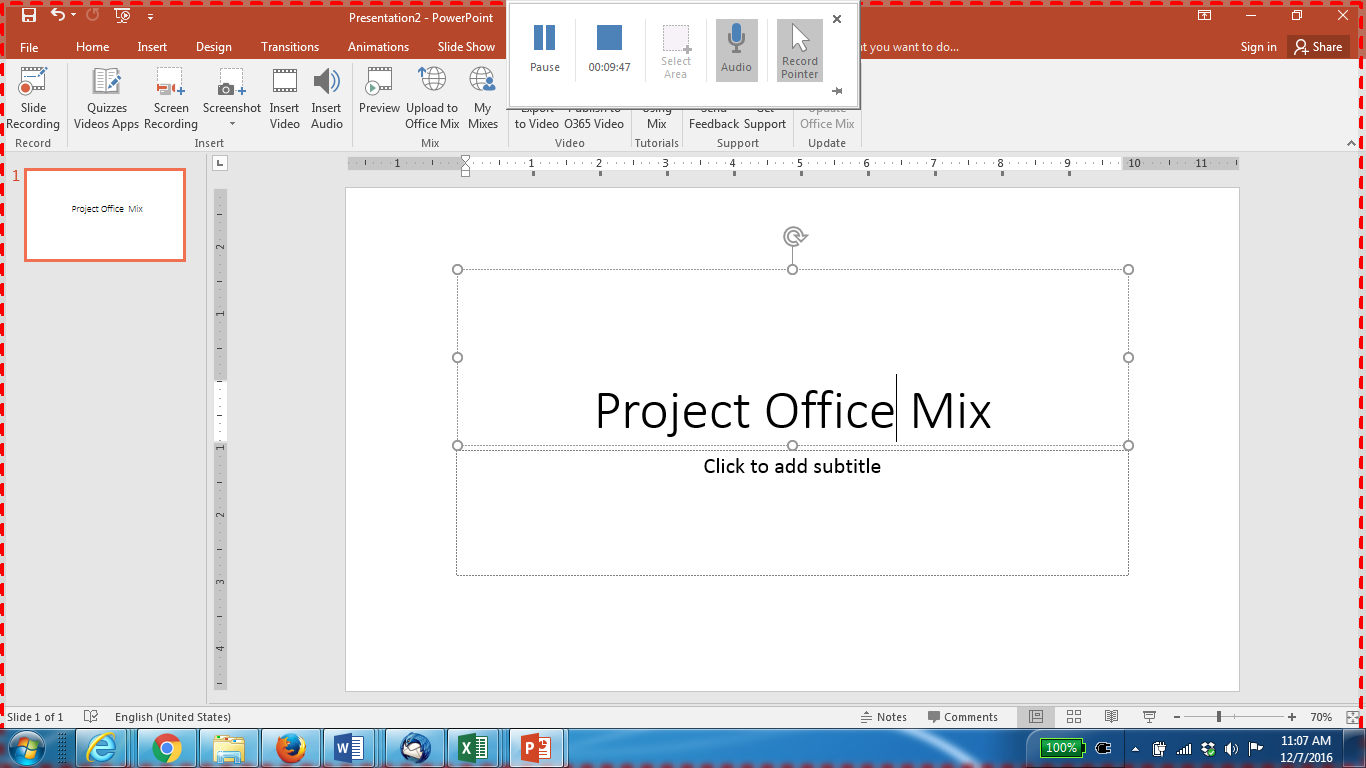 The length of time for your Mix appears here.
From the Mix tab, select Preview to preview your recording
Once you have a good recording, go to Mix tabSelect Upload to Office Mix
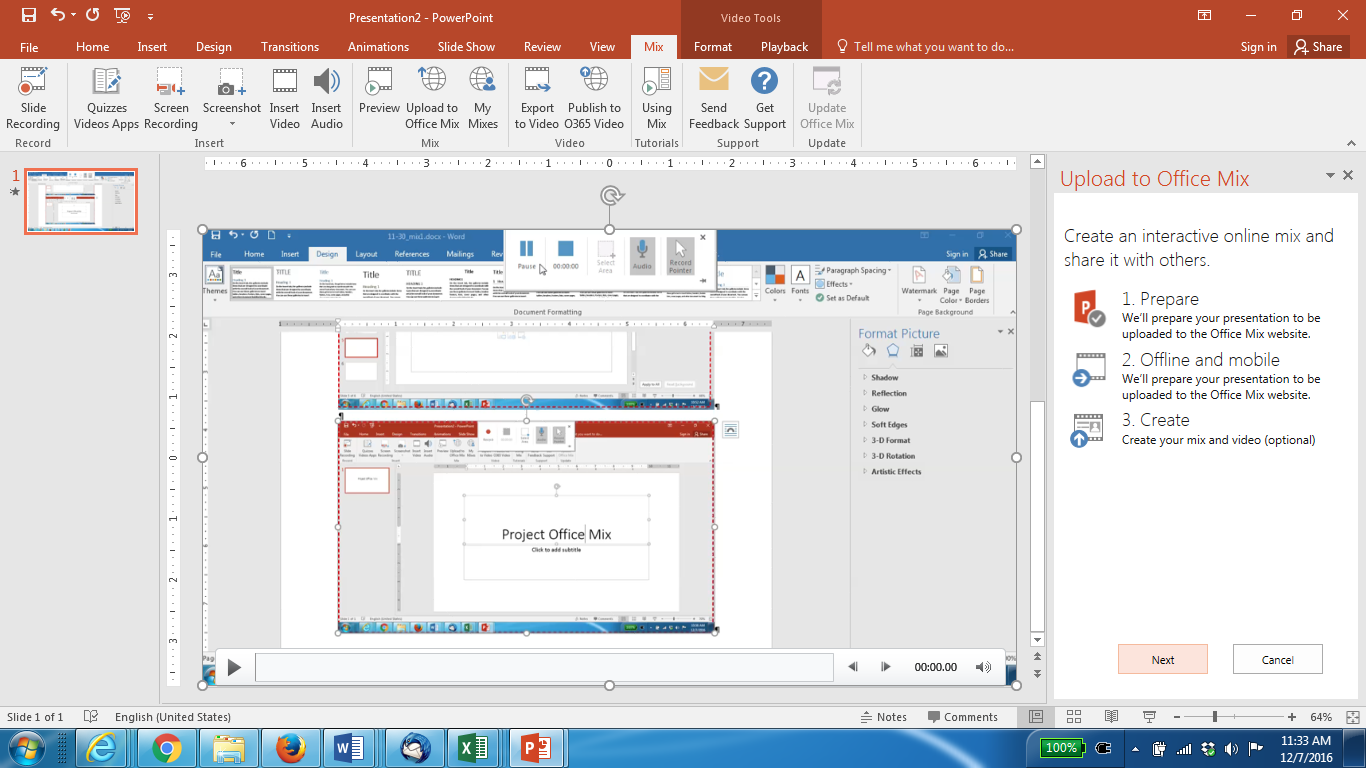 After you have clicked on 
Upload to Office Mix
The box to the right will appear.
Click on Next to walk through the steps.
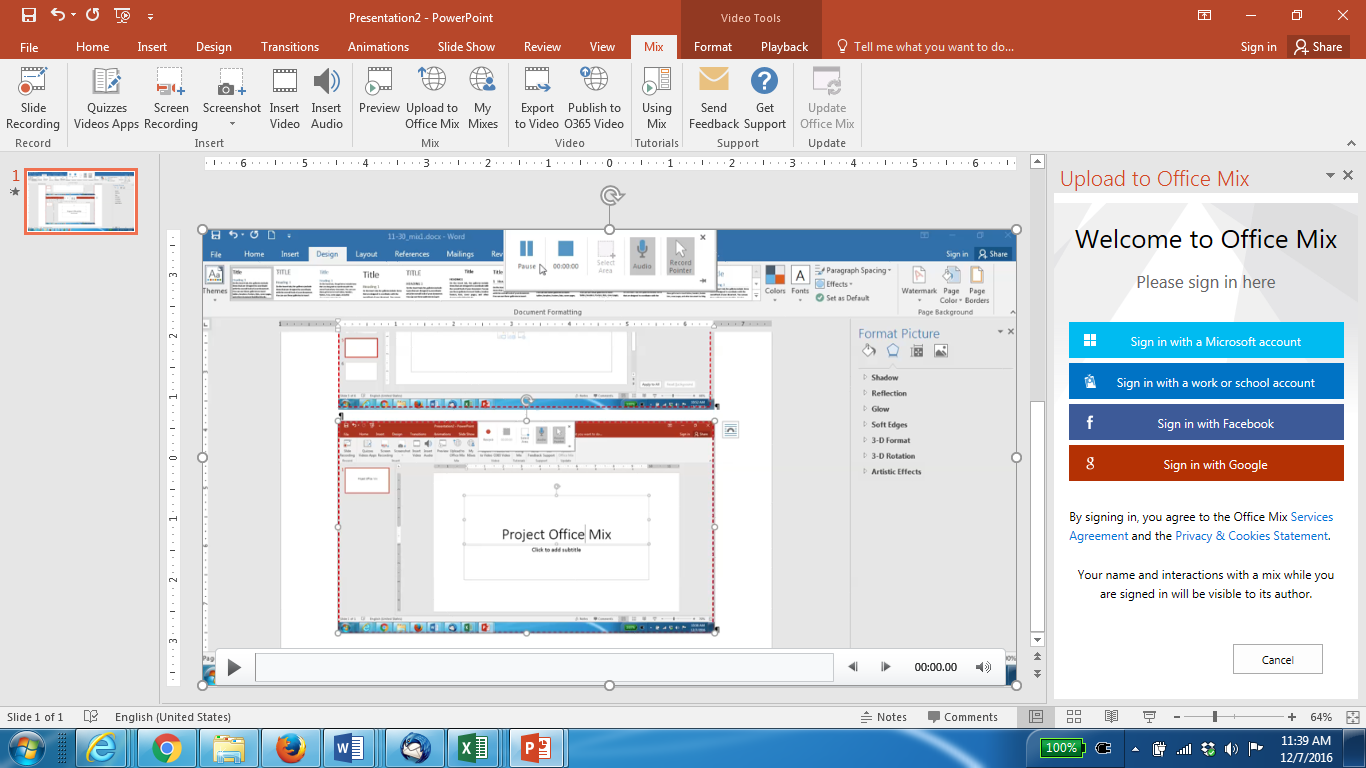 After clicking on Next a message saying LOADING will appear.

Then you will get the box to the right.
You need to Sign in with one of the options.
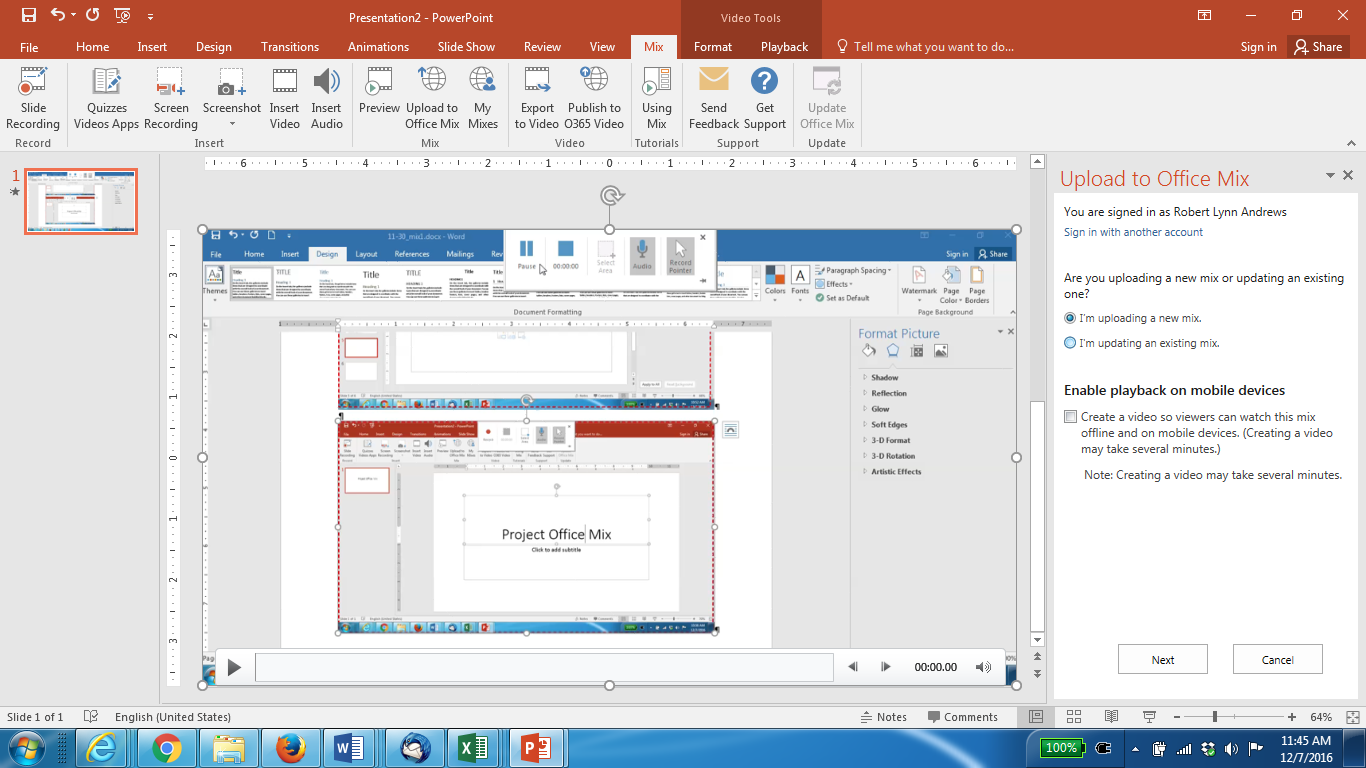 After signing in, the box to the right will appear.

You do not need to create a video for the class assignment.

Click on Next.
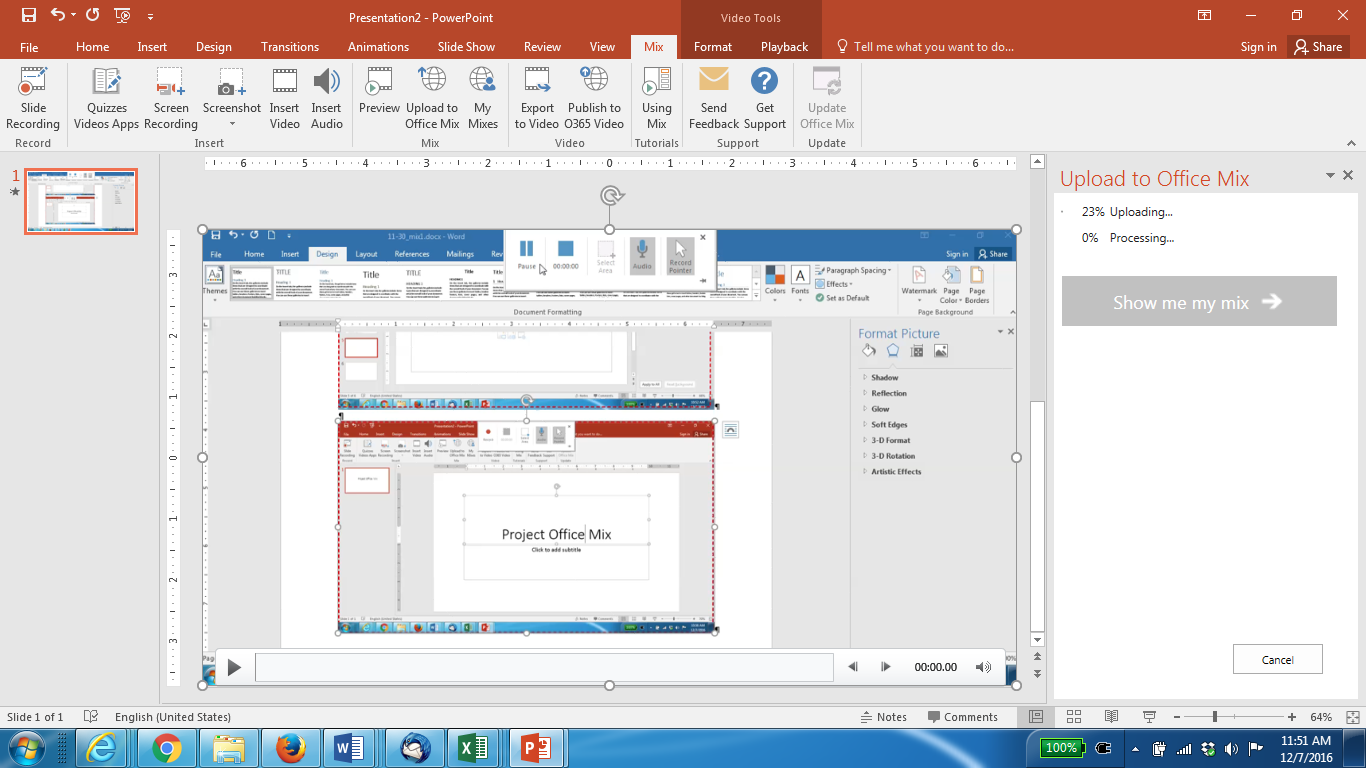 Uploading takes time.  The box shows you the % completed.


Once both are at 100% then 
Click on Show me my mix
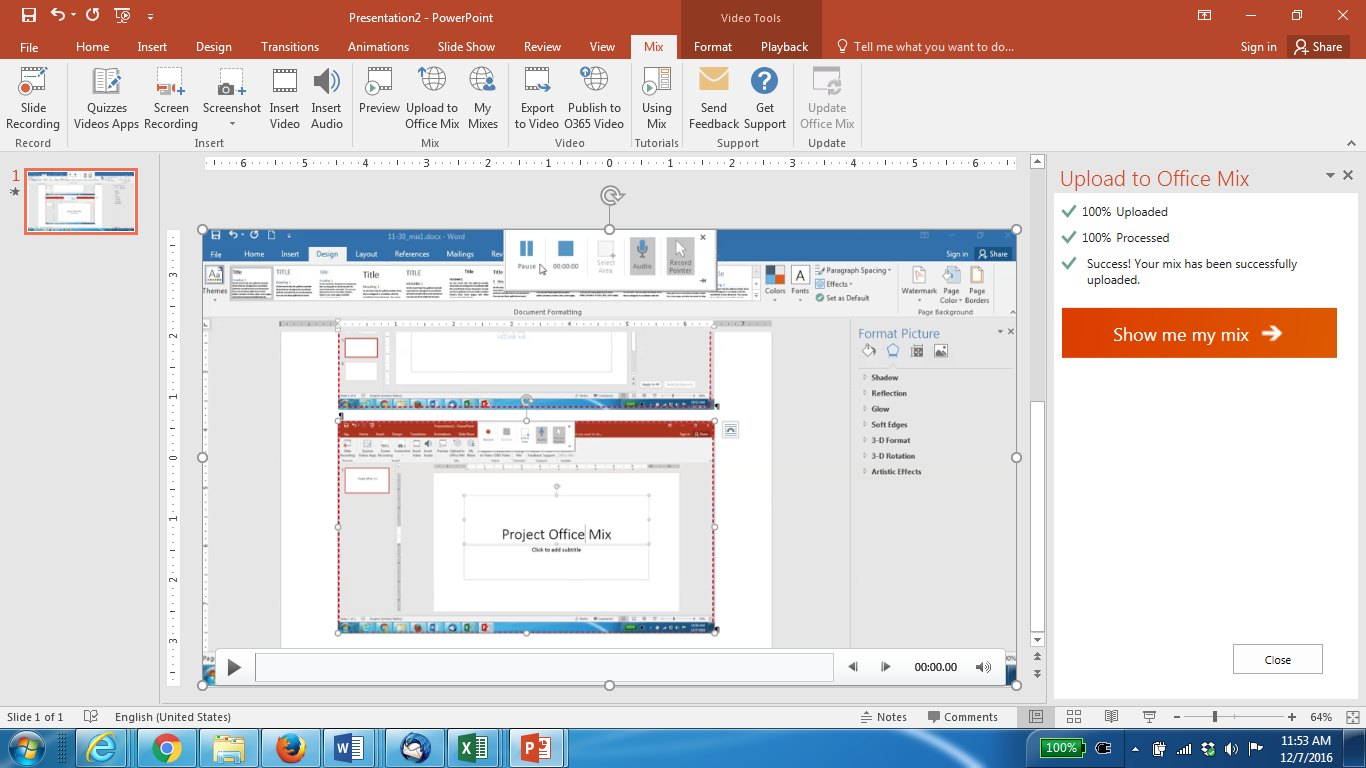 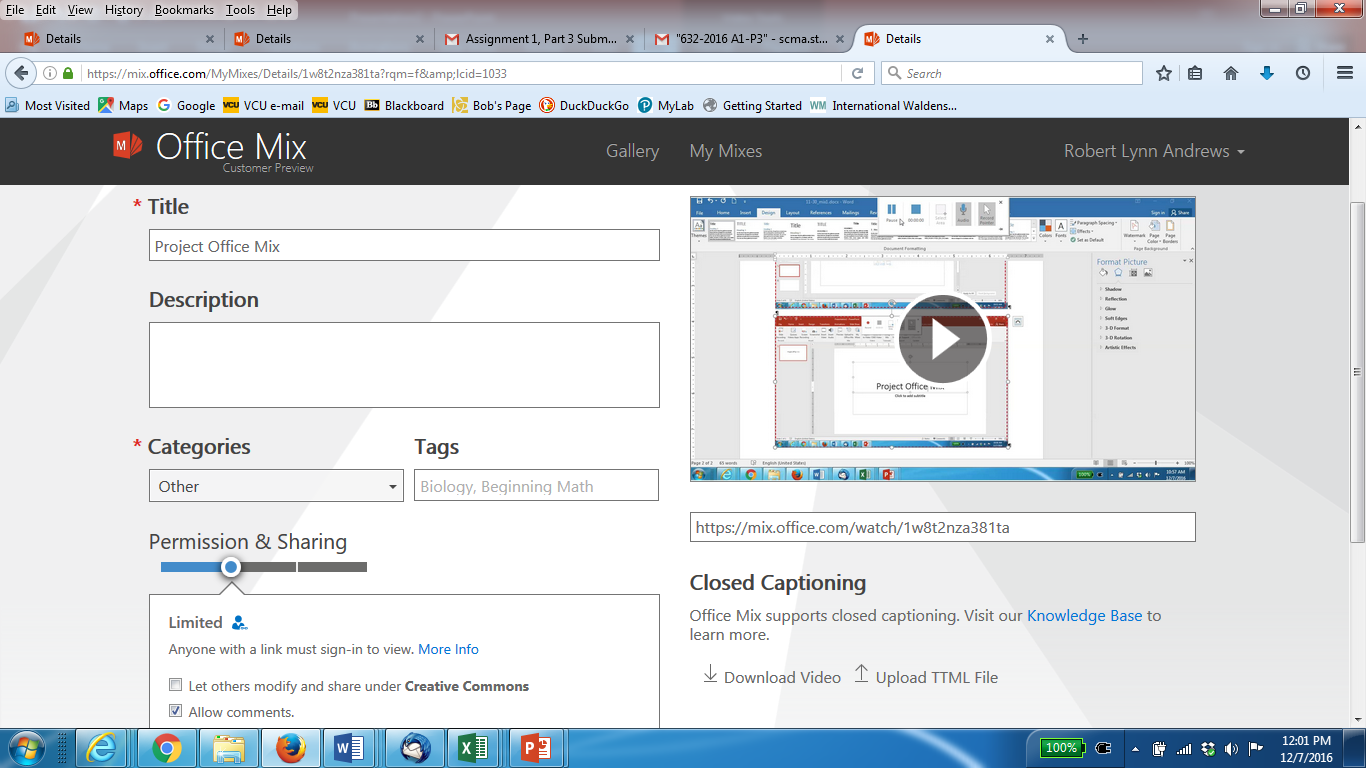 Your Mix URL  appears here.
Once you are finished.
E-mail to scma.stat@gmail.com
Put SCMA 632 A1P5 in subject line
In the e-mail 
Attach your PowerPoint presentation
Include the URL for your Office Mix
Give your name